Könnyűipari Szakmai Nap
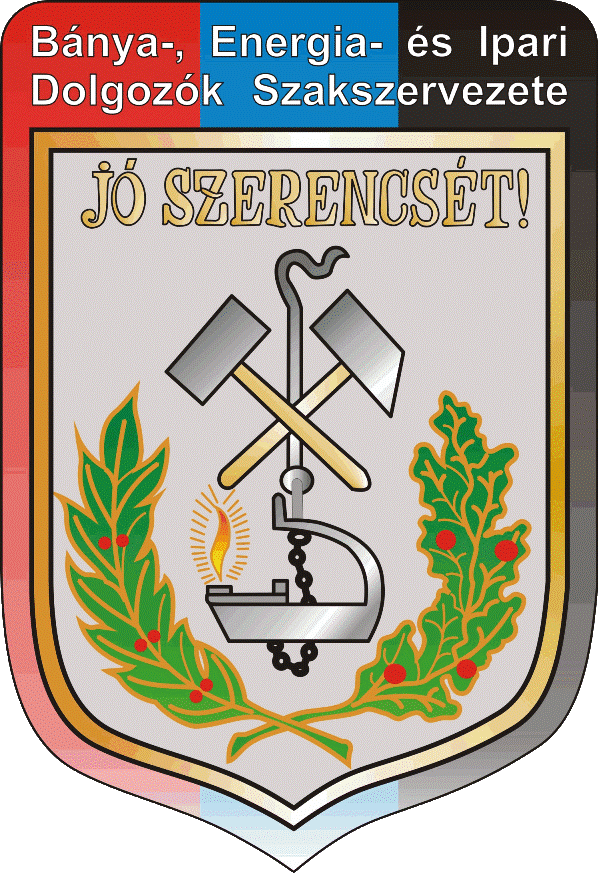 2016. június 02.
Könnyűipari termelés
2015. 400 mrd Ft nettó árbevétel
Forrás: KSH
Az alkalmazásban állók létszáma (ezer fő)
Forrás: KSH
Az alkalmazásban állók havi nettó átlagkeresete (Ft)
Forrás: KSH
Minimálbér Európában
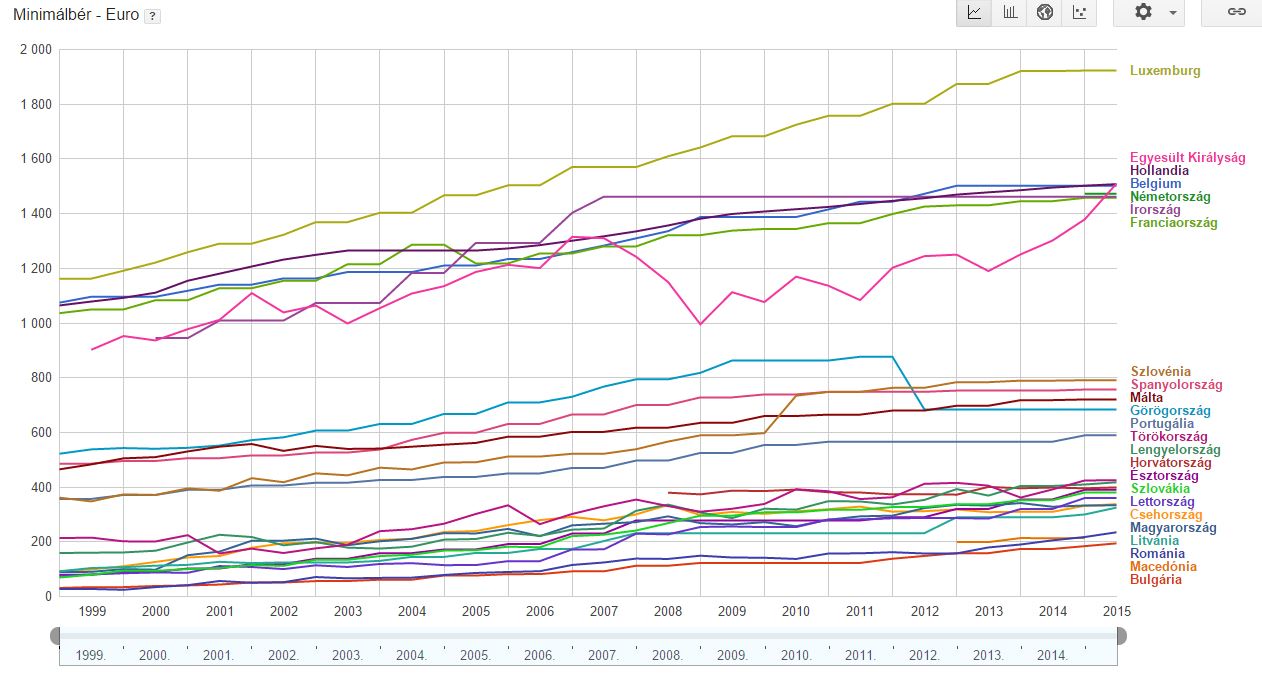 Adóék
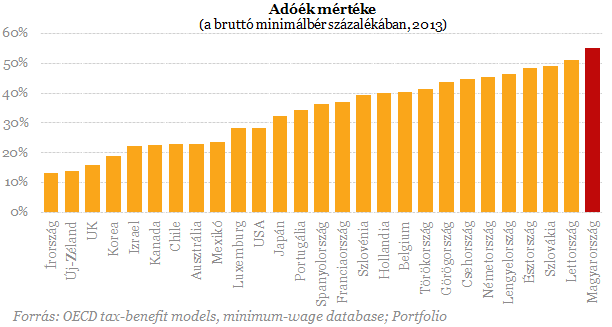 Következtetések
a szociális partnereknek a könnyűipar jövőjéért, ezen belül a szakképzés modernizációjáért együttesen kell erőfeszítéseket tenni, kihasználva az európai szociális párbeszéd lehetőségeit is
a szociális partnereknek megállapodásra kell törekedniük az ágazati kollektív szerződés és a bértarifa megállapodásban
közösen kell fellépni a minimálbér adóék csökkentéséért (alkalmazotti adókedvezmény?, a minimálbér nettó értéke 68.000 Ft érje el az egy fős, egy keresős létminimumot, 88.000 Ft-ot)
Köszönöm a figyelmet!
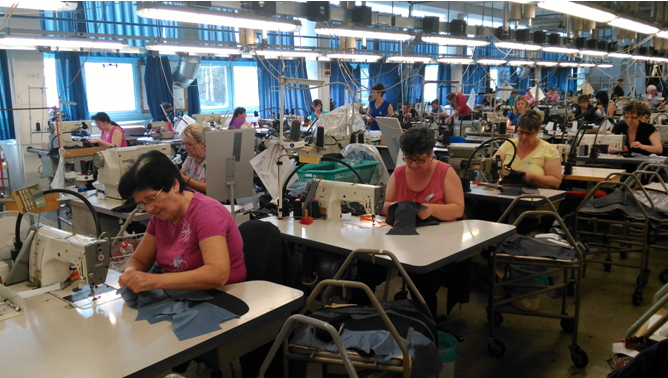